IV. Sound Space

2. Acoustemology & Representation
Some Useful Theoretical Terms and Concepts:
Profound listening
Some Useful Theoretical Terms and Concepts:
Profound listening
Broadband sound
Anthropology of sound (Feld & Helmreich)

Representing soundscape, Soundscape as representation (Sound art projects by Lopez, Fontana, & Aitken)
A. Anthropology of sound 
(Feld & Helmreich)
What role does anthropological inquiry have in shaping the discourse of acoustic ecology and soundscape studies?
What role does anthropological inquiry have in shaping the discourse of acoustic ecology and soundscape studies?

And how does acoustic phenomena and technological mediation shape and influence these inquiries?
What role does anthropological inquiry have in shaping the discourse of acoustic ecology and soundscape studies?

And how does acoustic phenomena and technological mediation shape and influence these inquiries?

How might anthropology/ethnography help us imagine auditory culture(s) as historical formations of distinct sensibilities, as sonic geographies of difference?
Feld: “Deep down the hope is that by giving marginalized voices places to speak and shout and sing from, anthropology can in some measure counter the long-standing arrogance of colonial and imperial authority, of history written in one language, in one voice, as one narrative.”  (p. 223)
Feld: “Deep down the hope is that by giving marginalized voices places to speak and shout and sing from, anthropology can in some measure counter the long-standing arrogance of colonial and imperial authority, of history written in one language, in one voice, as one narrative.”  (p. 223)
Feld: “Deep down the hope is that by giving marginalized voices places to speak and shout and sing from, anthropology can in some measure counter the long-standing arrogance of colonial and imperial authority, of history written in one language, in one voice, as one narrative.”  (p. 223)
Helmreich: “...inquiry motivated not by the visual rhetoric of self-examination and self-correcting perspectivalism but by auditorily inspired, lateral attention to the modulating relations that produce insides and outsides, subjects and objects, sensation and sense data...”  (p. 169)
Helmreich: “...inquiry motivated not by the visual rhetoric of self-examination and self-correcting perspectivalism but by auditorily inspired, lateral attention to the modulating relations that produce insides and outsides, subjects and objects, sensation and sense data...”  (p. 169)
Helmreich: “...inquiry motivated not by the visual rhetoric of self-examination and self-correcting perspectivalism but by auditorily inspired, lateral attention to the modulating relations that produce insides and outsides, subjects and objects, sensation and sense data...”  (p. 169)
“Rather than seeing from a point of view, I suggest tuning in to surroundings and to circumstances that allow resonance, reverberation, echo—senses of presence and distance, at scales ranging from individual to collective.”
“Rather than seeing from a point of view, I suggest tuning in to surroundings and to circumstances that allow resonance, reverberation, echo—senses of presence and distance, at scales ranging from individual to collective.”
“Rather than seeing from a point of view, I suggest tuning in to surroundings and to circumstances that allow resonance, reverberation, echo—senses of presence and distance, at scales ranging from individual to collective.” 

“a model of anthropologists as transducers in circuits of social relations.”(all p. 169-170)
“Rather than seeing from a point of view, I suggest tuning in to surroundings and to circumstances that allow resonance, reverberation, echo—senses of presence and distance, at scales ranging from individual to collective.” 

“a model of anthropologists as transducers in circuits of social relations.”(all p. 169-170)
Some Useful Theoretical Terms and Concepts:
Some Useful Theoretical Terms and Concepts:
Acoustemology
Some Useful Theoretical Terms and Concepts:
Acoustemology
Poetic cartography: 
Lift-up-over-sounding” (dulugu ganalan)
“flowing” (a:ba:lan)
Some Useful Theoretical Terms and Concepts:
Acoustemology
Poetic cartography: 
Lift-up-over-sounding” (dulugu ganalan)
“flowing” (a:ba:lan)  
Sound worlds as embodied histories (histories lived musically)
Some Useful Theoretical Terms and Concepts:
Transductive ethnography
Some Useful Theoretical Terms and Concepts:
Transductive ethnography
Immersion
Comparative Analysis Between the Sound World of the Kaluli and Alvin
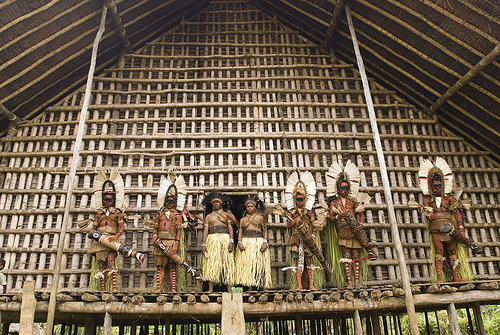 Visual World of the Kaluli, Papua New Guinea
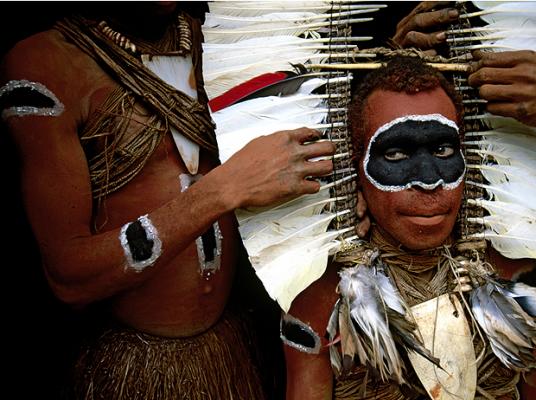 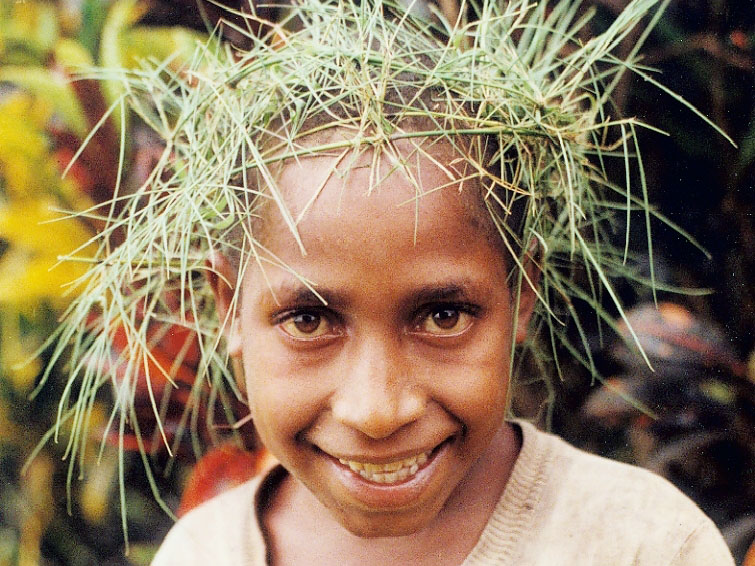 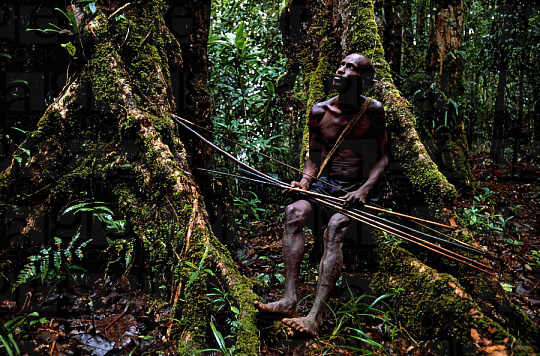 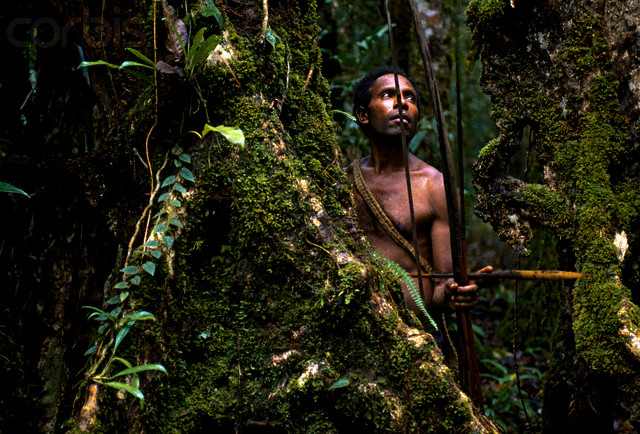 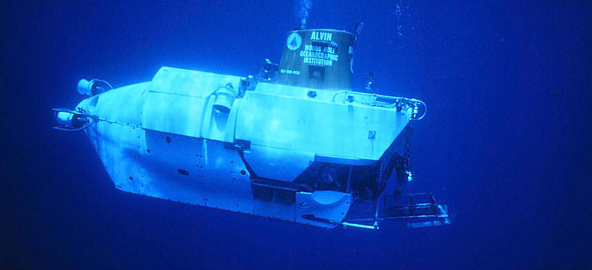 Visual World of Alvin (DVS-2)
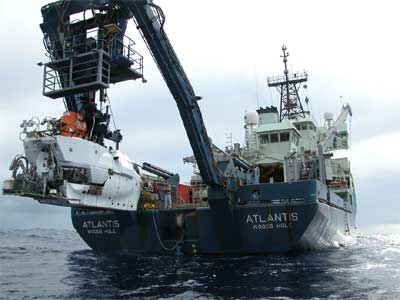 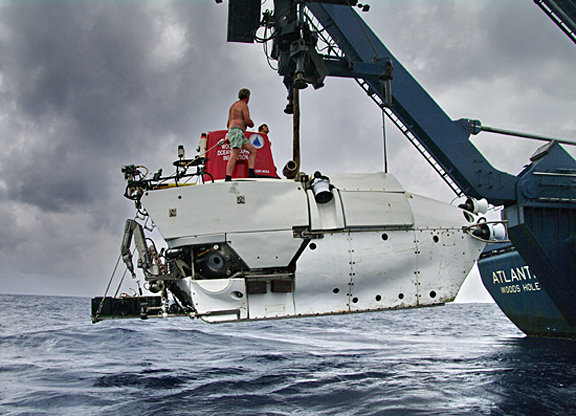 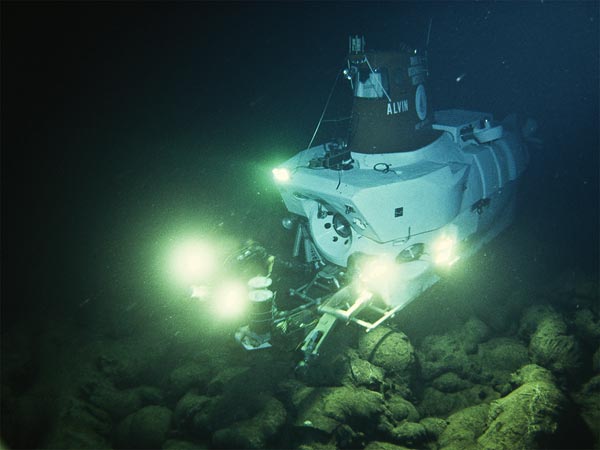 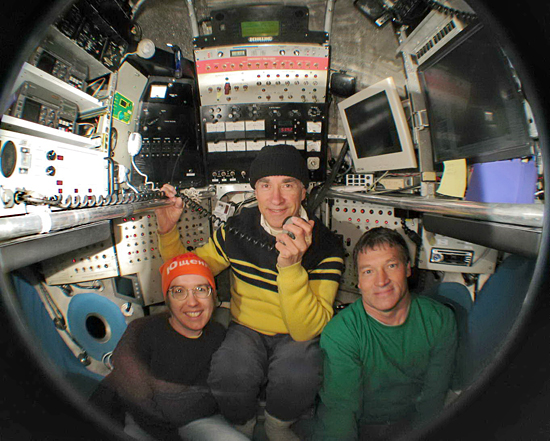 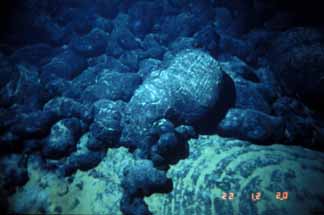 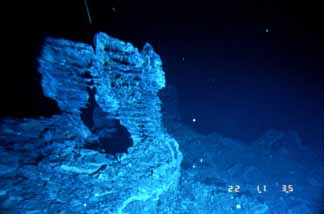 How are the soundscapes of the Kaluli and deep sea environments similar and different from ours?
How are the soundscapes of the Kaluli and deep sea environments similar and different from ours? 

How are these soundscapes similar and different from each other?